The Basics of Student Loan Repayment
What you need to know to avoid issues with repayment.
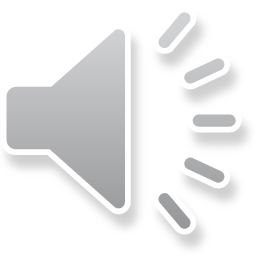 Items for Discussion
What to do right now.
Gather information.
Setup your online account.
What to expect.
Exit Counseling requirement
Grace Period
Entering Repayment
Understanding your repayment options.
Understanding loan forgiveness eligibility.
Consolidation
Worst case scenario
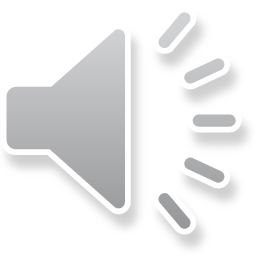 What to do now – Gather info
Review your loan history on the National Student Loan Database System (NSLDS) at NSLDS.ed.gov .  
They list all of your federal loan borrowing history.
Parent loans are repaid by parents and are listed under the parent name.
Review your Account Summary in UCanWeb.  
Non-federal loans will be listed there.
If you attended another college, then you must check with them on private loan history.
Compare the information for accuracy.
Record your loan history on the Student Loan Worksheet.
Total amounts of your loan debt.
Interest rate on each loan.  See studentaid.gov/interest for a full list.
Contact information for your loan servicers.
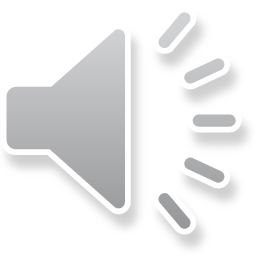 What to do now – Get online
Complete your Exit Counseling requirement at studentaid.gov
Information is imported from the NSLDS website to confirm loan history.
Calculator shows your monthly payment amount for each repayment plan.
This will not include Federal Perkins Loans.
Create a budget.
Choose your repayment plan.
Set up your online accounts.
Go to the website for each loan servicer and create your account.
They will provide you with your due date.
Signing up for auto debit will give you a discount on your interest rate.
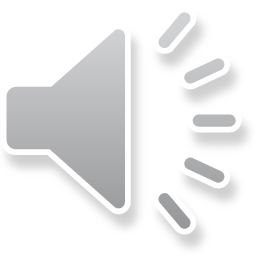 What to expect
We will send you a reminder to complete your Exit Counseling.
SUNY will send you a separate exit packet for the Perkins Loan.
Your grace period is 6 months for Federal Direct Loans.
Subsidized Loans have no interest while in school.
Unsubsidized Loans have interest accruing while in school.
Parent Loans are repaid by a parent.
Your grace period is 9 months for Federal Perkins Loans.
Perkins Loans are interest free while in school.
These will be repaid to the SUNY Student Loan Service Center.
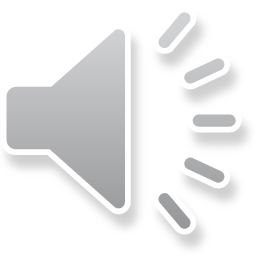 Entering Repayment
Your loan servicer will provide you with a due date.
About 3 months notice.
Determines the number, amount, and frequency of each payment.
Reasons to change your repayment plan type.
Changes in employment status.
Changes in income.
Changes in expenses.
Benefits of signing up for auto debit.
Interest rate reduction.
Eliminate the risk of a late payment.
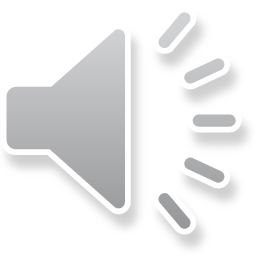 Understanding your repayment options
Standard Repayment Plan
10 years or less
Fixed monthly payment amount
Minimum $50 per month
Graduated Repayment Plan
10 years or less
Payments start low and increase over time
Extended Repayment Plan
25 years or less
Option of fixed or graduated payments
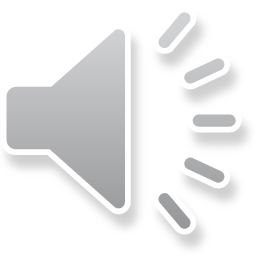 Income Driven Repayment Plans
Pay As You Earn (PAYE) and Revised Pay As You Earn (REPAYE)
20 years maximum for PAYE. 25 years maximum for REPAYE if you have a graduate/professional school loan
Remaining balance forgiven after 20 years or 25 if applicable (taxable)
Payment amount is generally 10% of discretionary income
Income Based Repayment (IBR)
25 years maximum
Remaining balance forgiven after 25 years (taxable)
Payment amount 15% of discretionary income
For new borrowers after 7/1/2014 the payment amount is 10% of discretionary income for 20 years or less.  After 20 years remaining balance is forgiven (taxable).
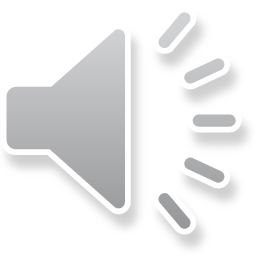 Income Driven Repayment Plans
Income Contingent Repayment (ICR)
25 years maximum
Payment is 20% of your discretionary income
Remaining balance forgiven after 25 years (taxable)

Calculator available online for each program in addition to exit counseling.
Interest paid on federal student loans can be claimed on your taxes.
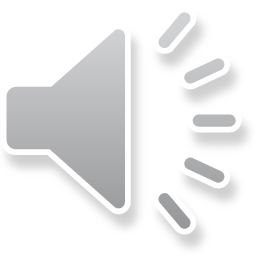 Understanding Repayment Terms
Discretionary Income
The difference between your total income and 150% of the poverty guideline for your family size and state of residence.
Spouse income may be included.
Remaining balance forgiven
After you complete the final payment based on the maximum length of your income based repayment plan type, the balance will be written off by the government.
You will likely have to claim the amount that is forgiven as taxable income.
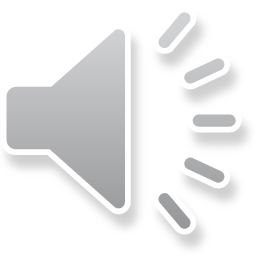 The Standard Repayment Plan is the Most Popular.  More than 50% of students select this plan.
The Extended Repayment Plan is only available to students with more than $40,000 in loan debt.
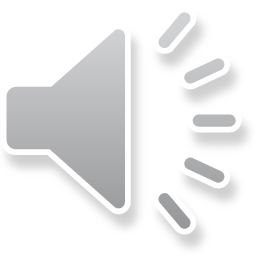 IBR for borrowers who are not new borrowers after 7/1/2014.
PAYE and IBR for new borrowers after 7/1/2014.
ICR Plan
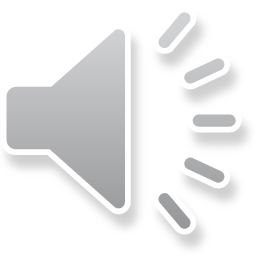 Not ready to start paying?
Ways to postpone repayment
Deferment suspends payments for a period of time.
Most common reason is if you are going back to school.
Interest may stop accruing on the loan.
Forbearance suspends payments for a period of time.
Variety of reasons to use this including unemployment.
Interest continues to accrue on the loan.
Contact your loan servicer to explain your current financial situation.
Don’t just not pay the loan.  It is the loan servicer’s job to help and work with you throughout the repayment of your loan.
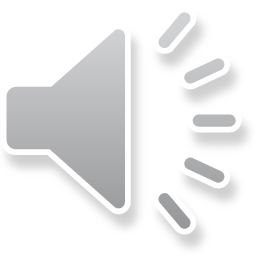 Understanding Loan Forgiveness
Teacher Loan Forgiveness
Teach for 5 years in a qualifying area.
Up to $17,500 can be forgiven.
Public Service Loan Forgiveness
Be in a public service qualifying job while making 120 payments.
Remaining balance will be forgiven (not taxable).
New York State Get On Your Feet Loan Forgiveness
Requirements include stay in NYS for 5 years.
They will make your loan payment for the first two years, you’ll pay $0.
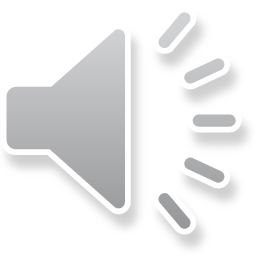 Loan Cancellation
Total and Permanent Disability Discharge
Meet the criteria and qualify with a permanent disability.
Full amount of loan balance is discharged.
Perkins Loan Cancellation and Discharge (includes Teacher Cancellation)
For each year of service in a qualifying area a percentage of the loan may be cancelled.
It is extremely rare to have a loan discharged in bankruptcy.

For more details on loan forgiveness and cancellation programs, go to studentaid.gov/forgiveness
Check with your employer to see if they have any programs.
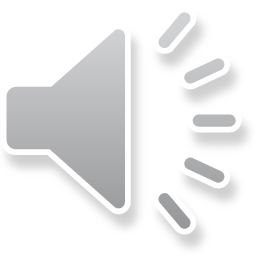 Loan Consolidation
What is it?
Combines all of your student loans into one loan (Direct and Perkins).
Adjusts your interest rates to one fixed interest rate.
Who is eligible?
Any student with multiple loans.
How to apply?
Studentaid.gov
Wait to apply until the end of your grace period.
Private Consolidation Companies
Lose the benefits associated with your federal loans.
Gives you the option to consolidated private loans with federal loans.
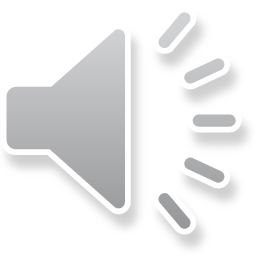 Worst Case Scenario
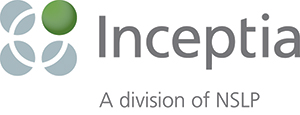 SUNY Canton has hired a company named Inceptia.
Inceptia will contact you if you get 60 days or more behind in your repayment.
Inceptia’s job is to help you get back on track.
They are not debt collectors.
Loan Default
If you don’t repay your loan for 270 days or more you will be in default.
Upon default the full balance is due immediately.
Legal fees including court costs will be added to your debt.
Income Tax Refunds will be taken to pay it.
Employers will be notified and have to turn over a percentage of your paycheck to pay it.
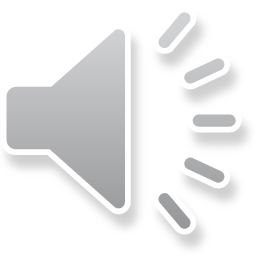 Other Resources
StudentAid.gov		Basic Information on Federal Student Aid & Exit     Counseling & Loan Documentation
NSLDS.ed.gov		National Student Loan Database System (NSLDS)
SLSC.albany.edu		SUNY Student Loan Service Center (SLSC)
Hesc.ny.gov			New York State Aid Program Information
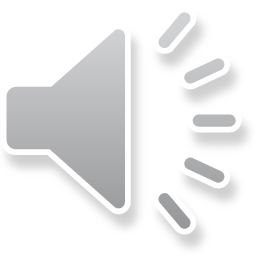 Any Questions?
Email: finaid@canton.edu
Phone: 315-386-7616
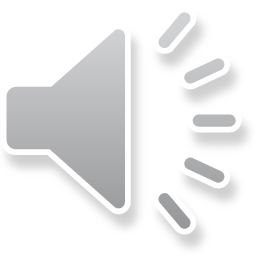 Thank you for attending!
Heather Adner
Assistant Director of Financial Aid

Kerrie Cooper
Director of Financial Aid

Courtney Rust
Senior Financial Aid Counselor
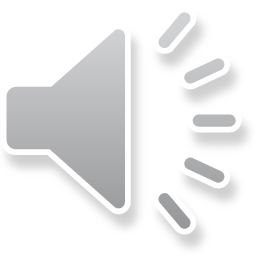